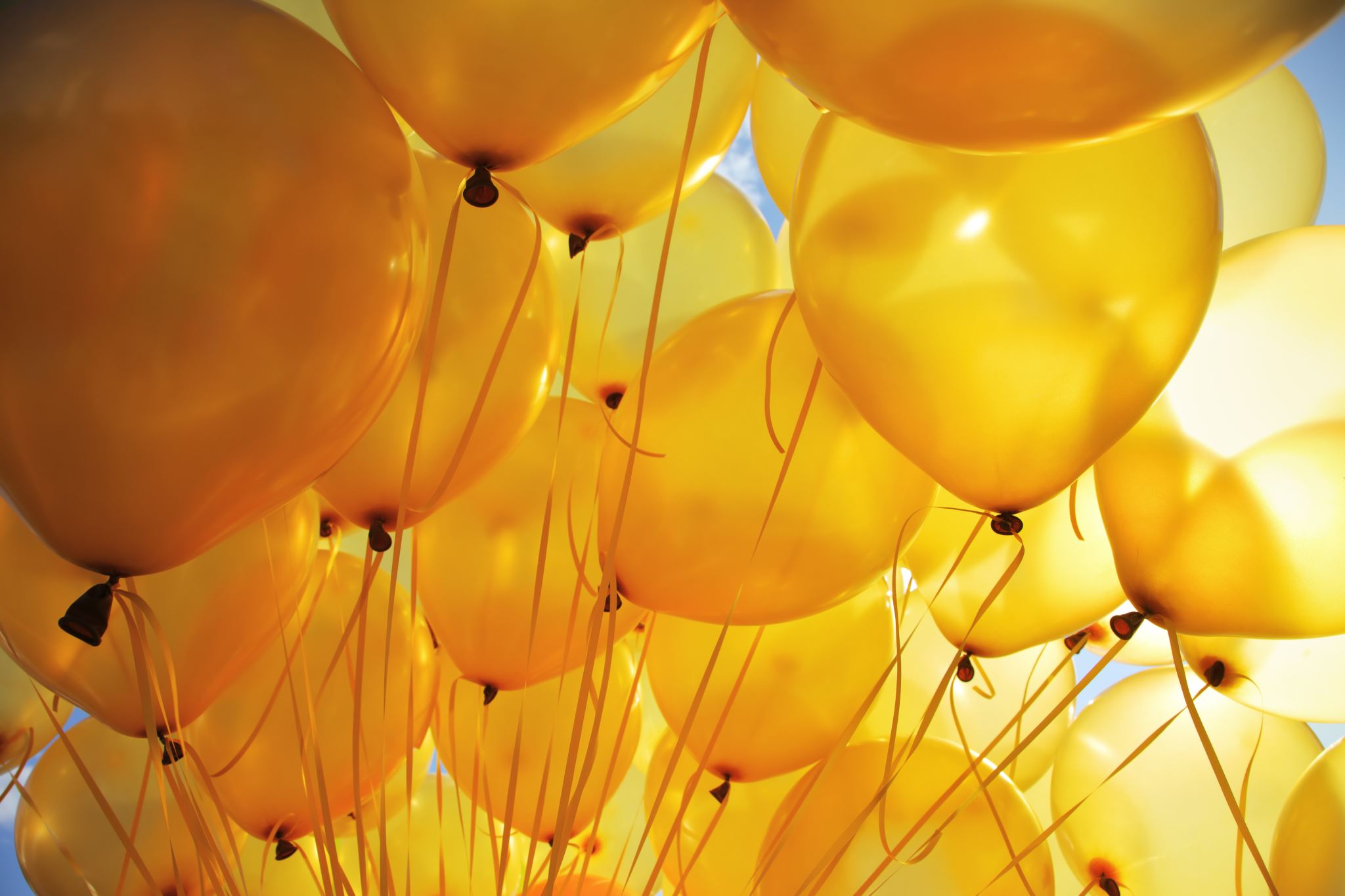 ZÁKLADY REFLEXNÍCH TECHNIK & POSTUPŮ
Mgr. Marie Krejčová
OOSNOVA PREZENTACE
Základy reflexních metodik & postupů
Jednotlivé prvky facilitace
Přehled některých stimulačních & facilitačních metod
Metody kožní stimulace
Metoda sestry Kenny
Kenny důležité pojmy
Kenny provedení
Metoda dr. Temple Faye
Metoda Roodové
Metoda Roodové ontogenetický vývoj
Metoda Perfetti úvod
Metoda Perfetti tři stupně
Perfetti ukázka
Metoda dle Miřatského
ZÁKLADY REFLEXNÍCH METODIK A POSTUPŮ
Jednotlivé prvky facilitace 1:
Jednotlivé prvky facilitace 2:
Jednotlivé prvky facilitace 3:
Představa pohybu – cvičení v představě: 
aktivuje podobné oblasti mozku jako pohyb samotný 
vychází z teorie, že mozek nerozezná skutečnost od představy a příslušné svaly zapojuje i během představy pohybu, a tak například u těžších stavů nedochází k zapomínání určitých pohybů 
je nutné opakování a dostatku času pro nácvik, příprava ve smyslu zklidnění a koncentrovanosti klienta 
správná volba povelů a čas pro samotnou představu pohybu 
snaha oddělit představu od vlastní izometrie 
využití tzv. mentálního tréninku ve sportu 
Pozn.: Představa pohybu a konkrétní obraz vlastního těla je u jednotlivců značně rozdílný. Nedokonalost tohoto obrazu vypovídá o nedostatečných kompenzačních možnostech při patologickém stavu – horší adaptace na ortopedický či spondylochirurgický operační výkon.
Jednotlivé prvky facilitace 4:
Jednotlivé prvky facilitace 5:
Přehled některých stimulačních a facilitačních metod:
Metody kožní stimulace
METODA SESTRY KENNY (DERMO-NEUROMUSKULÁRNÍ FACILITACE)
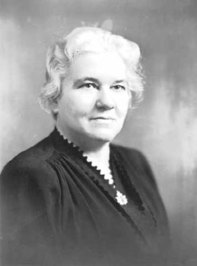 Metoda léčby PERIFERNÍCH OBRN: kupř. paréza n. facialis, úrazové parézy, parézy po polyradikuloneuritidách
Metoda ke svalové stimulaci pro přípravu nervosvalového systému na nácvik pohybu ve funkčně oslabeném svalu 
cvičení na analytickém základě (= cvičí se jednotlivé svaly dle svalového testu) s přidanými facilitačními prvky 
u svalů se svalovou sílou stupně 0-2 dle ST: při úplné denervaci nemá význam (pokud si však nejsme jisti, stimulaci provádíme) 
Původní indikací této terapie byla téměř výhradně poliomyelitis anterior acuta, nyní u léčby periferních paréz, u silně bolestivých stavů, těžkých paréz, při zkracování měkkých tkání a sklonům k inkoordinaci. 
Sestra Kenny rozlišovala: 
svaly denervované, tzn. ty, u kterých byla porušena inervace
svaly alienované (funkční paréza z důvodu bolesti a nečinnosti)
svaly postižené spasmem
Kromě těchto svalů se věnuje tkáním okolo postižených svalů (podkoží, fascie, vazy, kůže apod.), obnovení pohybových stereotypů a tréninku koordinace
KENNY DŮLEŽITÉ POJMY 1
KENNY DŮLEŽITÉ POJMY 2 - REEDUKACE
KENNY PRAKTICKÉ PROVEDENÍ
Metoda dr. TEMPLE Faye
zahrnuje poznatky z ontogenetické vývojové řady hybnosti, principy hlubokých šíjových a bederních reflexů & základní pohybové synergie na končetinách. 
Terapeutický přístup spočívá ve stimulaci správného vývoje těchto pohybových stupňů a každý z nich musí být zvládnutý dříve než  nastoupí další. Lidé jako potomci vývojově nižších druhů mají stále zabudované tyto pohybové vzorce pro lokomoci a Fayova metoda se tedy snaží o jejich „probuzení“.
Indikuje se u perinatálních encefalopatií a také u neurologicky nemocných dospělých.
Za základní pohybové vzorce jsou považovány: tzv. homolaterální vzorec, zkřížený vzorec a třetí pohybový vzorec.
Základní cvik se provádí v poloze na břiše pro rozvoj tonických reakcí pro dosažení vzpřímeného držení trupu
Odtud pacient provádí HOMOLATERÁLNÍ VZOREC:
hlava, hrudník, pánev rotuje k jedné straně a na téže straně je HK vytažena dopředu (flexe RAK), v ramenním kloubu ve středním postavení, v lokti je flexe 70-80°, předloktí v pronaci, dlaň se opírá o podložku, stejnostranná DK je flektována ve všech kloubech. Hlava je otočena k této straně. Na opačné straně je horní končetina připažena, předloktí v supinaci, ruka se opírá hřbetem o bederní páteř, dolní končetina je extendována. Obě postavení se střídají, aniž se pacient pohybuje vpřed.
Později se pacient snaží provádět pohyb ve ZKŘÍŽENÉM VZORCI. Horní končetina jedné strany se sune vpřed a stejnostranná dolní končetina se extenduje. K této straně je rotována hlava. Druhostranná horní končetina se extenduje v ramenním kloubu a dolní končetina se flektuje v kloubu kyčelním a kolenním.
Dále se cvičí ve vzporu klečmo nebo stojmo. Trénuje se na různých typech terénů (písek, ve vodě, atd.). Vyvolání reflexů se využívá k podpoře vývinu svalu, k inhibici antagonistů a pro svalovou koordinaci.
TŘETÍ POHYBOVÝ VZOREC: pacient je na čtyřech, hrudník nízko u země,  končetiny se opírají o předloktí a kolena.
Při poruchách CNS je tendence k sevření prstů, tzv. grasp reflex. Fay došel k poznatku, že sevření pěsti se uvolňuje, když je ruka za zády. Pomůže ještě silná abdukce palce.
Metoda dr. Faye
Metoda Roodové
dle americké fyzioterapeutky Margaret Roodové
Specifickým přínosem této metody je využití stimulace. Ta vede k facilitaci, aktivaci a inhibici motorických funkcí. Začíná působením zraku, sluchu, čichu a hmatu na hybnost. Pro stimulaci vitálních funkcí (sání, polykání, nádech, výdech, řeč, žvýkání) používá čichových a chuťových vjemů. 
Ke kožní stimulaci používá kartáče, štětečky, led:
kartáčování určitých oblastí kůže pomocí elektrického rotačního kartáčku (provádění nad svalovým bříškem vede k facilitaci tonické aktivity, provádění nad svalovým úponem stimuluje fázickou činnost)
kartáčování dlaně (zlepšuje schopnost diskriminačního čití)
rychlé potírání meziprstních prostorů na dorzální straně štětečkem (aktivuje dané svaly)
silné stlačení kloubů (facilituje extenzi a vede k dosažení stabilizace), kupř. využití axiálního tlaku na hlavu shora 
V diagnostice a terapii využívá Roodová čtyři stupně motorického vývoje:
1. Mobilita, 2. Stabilita, 3. Mobilita vybudovaná na stabilitě, nesení vlastní hmotnosti, 4. Obratnost 
Kombinací vhodných poloh, stimulací a cvičení dochází ke zlepšení pohybové koordinace. 
Indikace: paréza, DMO, revmatická artritida a stav po CMP
METODA ROODOVÉ ONTOGENETICKÝ VÝVOJ
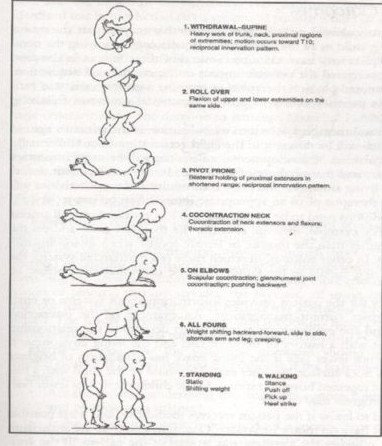 Supinace ve flekčním držení: totální flekční držení
Přesouvání na bok
Pozice na břiše v extenzi
Kokontrakce krku
Pozice na břiše s oporou o lokty
Pozice na čtyřech
Sezení
Stání
Chůze
Metoda Roodové
Využívá reflexní vliv polohy: důraz na řízenou stimulaci a využití vývojového sledu. Motorické vzorce se rozvíjí z elementárních reflexních vzorců, které jsou modifikovány přes sensorickou stimulaci dokud není dosaženo vyšší kontroly.
Čtyři hlavní komponenty  teorie:
1)      sensorické informace se používají k vyvolání svalové odpovědi, abychom dosáhli normálního pohybu
2)      sensomotorický vývoj je zakódován a proto se musíme snažit o jeho rozvoj
3)      pohyb musí být funkční.
4)      opakování je pro učení podstatné
Poloha na zádech: 
pro aktivaci flexorů, pacient flektuje a addukuje ramenní klouby a provádí flexi prstů proti odporu (proti tyčce v rukou)
Poloha na břiše:
pro aktivaci  extenzorů: HKK v maximální Ex, Add a ZR v RAK, lopatky addukovány, trup a DKK extendovány
s oporou o lokty & předloktím mezi pronací a supinací využíváme flexe prstů a zápěstí proti odporu k facilitaci kontrakce stabilizátorů ramenního kloubu a lopatky. 
Pro inhibici dlouhých flexorů prstů aplikujeme dle Roodové velký tuhý předmět, který má pacient tisknout.
Roodová vycházela z toho, že povrchové svaly jsou v trvalé kontrakci, omezují pohyb a inhibují normální stabilizační vzorce. Proto musíme nejprve facilitovat stabilizátory, čímž se uvolní povrchové svaly. Opakované kontrakce bez odporu inhibují sval, který se kontrahuje & facilitují jeho antagonistu.
Cílem této metody je zlepšení schopnosti provádět koordinované pohyby, jakožto výsledek souhry mobilizujících a stabilizujících sil. Jedná se o kombinace vhodných poloh, cvičení a stimulací, které musí být v dokonalé souhře.
METODA MARGARET ROODOVÉ VIDEO - UKÁZKA METODY
Viz odkaz:
https://www.youtube.com/watch?v=IduvBbM4FbI&list=PL96PwaGX4JBM3fNKoOwPpsEa4faFrY2mn&index=2
Metoda Perfetti ÚVOD
= léčebný postup dle italského neurologa a rehabilitačního lékaře Carla Perfettiho
Indikace: hemiplegie, poruchy periferních nervů, SM, DMO.
Důležitou roli hraje vnímání a zpracování senzorických vjemů. Pocity a vnímání jsou důležitým podkladem pro každý cílevědomý pohyb.
pohybující se tělo je v neustálé senzomotorické interakci s prostředím
kognitivní výkony jsou nezbytné pro prostorovou zkušenost pacienta
prostorová zkušenost vyžaduje, aby se pacient naučil různé vlastnosti prostoru, např. jeho třírozměrný rozsah, povrchové uzpůsobení, sklony apod.
percepční úkoly různého stupně obtížnosti podporují kognitivní schopnosti
METODA PERFETTI 3 STUPNĚ
Praktické cvičení je rozděleno do tří stupňů:
1. stupeň – pohyb je pasivní, vedený terapeutem. Pozornost pacienta je zaměřena na kontrolu abnormální reakce na protažení jednoho nebo více svalů. Hlavní cíle jsou zmenšení deficitu taktilní a kinestetické senzibility a zlepšení schopnosti zapojování svalů. Pacient neprovádí pohyb aktivně, nesmí používat zrakové kontroly, ale má při dokonalém soustředění zpracovat hlavně taktilní a kinestetické vjemy. Pohyby jsou nejprve prováděny v každém kloubu zvlášť. Snaží se registrovat rychlost a rozsah pohybu, napětí ve svalech a doteky okolí. 
2. stupeň – toto cvičení je částečně aktivní a nevyžaduje sílu, ale je komplexnější a náročnější. Pacient se soustředí na vnímání kvality a kvantity dotykových vjemů, velikosti vynaložené síly a velikosti odporu, který je kladen pohybu. Cílem je získání kontroly nad abnormálními iradiacemi, které jsou vyvolány volnými pohyby. Provádí se částečně ještě se zavřenýma očima.
3. stupeň – zde už se jedná o čistě aktivní cvičení. Pacient se učí, jak vyloučit abnormální souhyby, a jakým způsobem dosáhnout fyziologického pohybu. Pacient registruje rozsah, směr a dráhu pohybu. Při poznávání povrchu, odporu tření, tlaku a váhy předmětů zapojuje pacient také funkce kognitivní. Pacient si všímá, zda vynaložená síla odpovídá požadovanému výkonu, zda prováděný pohyb může být vykonán s náležitou vytrvalostí.
Perfetti UKÁZKA
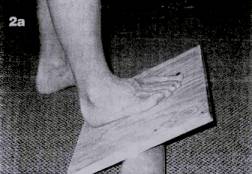 Při cvičení se využívá různých pomůcek např. tabule, do kterých se vkládají písmena a obrazce, sklopné, otočné a kolébavé desky pro horní i dolní končetiny, špalíčky a pomůcky pro senzomotorická cvičení.
Vůdčí snahou je, aby si pacient cíleně vytvářel v CNS nové pohybové programy a nepokoušel se uplatňovat ztracené pohybové vzory.
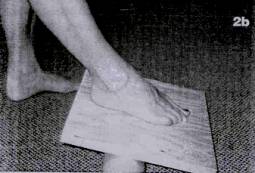 Metoda dle MiŘatského
= reedukace volní hybnosti za použití nepodmíněných reflexů (využíval jako podmíněného reflexu světla, zvonku a slova.)
Povel musí předcházet dráždění vyvolávající nepodmíněný podnět. To nám umožní sledovat, zda pacient je již schopen reagovat na pouhý povel volním pohybem. Přibližný počet podráždění je 3-20 s odstupem 3-90 vteřin v jednom sezení.
I: úplná plegie (ST=0) + podmínky: zachované čití (především hluboké) a schopnost spolupráce
Podle Miřatského se užívá hlavně těchto reflexů :
pro DK: 
obranná trojflexe, tzn. flexe v kyčli, koleni, hleznu
flekční pohyb se posílí ještě zkříženou trojflexí = současná Flx 1 DK a Ex 2. DK. 
Postup: Pacient leží na zádech. Jednu DK mu pasivně pokrčíme, druhou extendovanou podráždíme, aby nastala trojflexe. Pasivně flektovaná končetina se má automaticky extendovat (nejde-li to, provedeme patelární reflex)
Využití Reimistovy synkinézy: pro nácvik abdukce DKK: uchopíme pacienta za natažené DKK nad kotníky a vyzveme jej, aby na povel prováděl abdukci v kyčelních kloubech. V tomtéž okamžiku provedeme addukci (zkřížíme obě DKK). Jakmile ucítíme, že pacient začal pohyb, přestaneme provádět addukci a necháme ho provést abdukci v plném možném rozsahu a přitom dáváme odpor.
Využití reflexů: patelární, AŠ, flexorů prstů
Pro HK: 
reflex bicipitový, tricipitový
poklep neurologickým kladívkem na bříška extenzorů zápěstí a prstů, dráždění dlaně polotupým předmětem
LITERATURA
http://radeknedoma.wz.cz/index.php?obj=125&objpr=0&obsah=1#Brugger
https://samarpanphysioclinic.com/2018/07/18/roods-techniqe/ 
https://www.hc-vsetin.cz/ftk/semi/baka_kru2.htm 
Dvořáková, Z. (2014). Rehabilitace u traumatických poranění brachiálního plexu. FTK, Olomouc.
Hladíková, J. (2012). Kazuistika fyzioterapeutické péče u pacientky s periferní parézou n. radialis sin., FTVS UK. 
Videa:
https://www.youtube.com/watch?v=5ypfOaOZgF4
https://www.youtube.com/watch?v=IduvBbM4FbI&list=PL96PwaGX4JBM3fNKoOwPpsEa4faFrY2mn&index=2
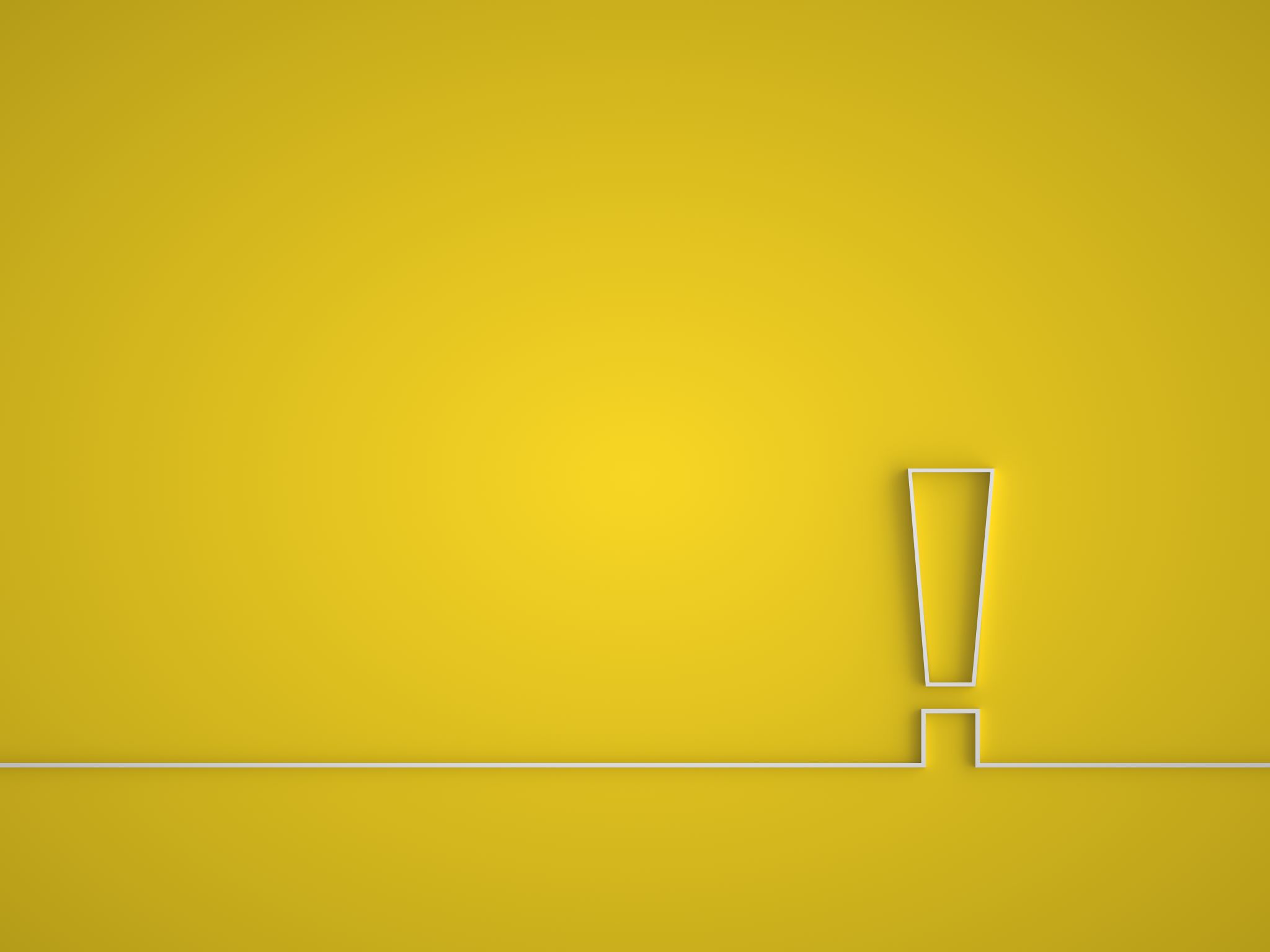 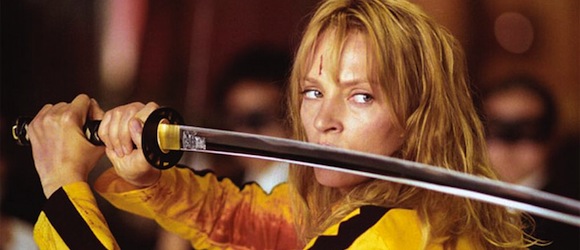 DĚKUJI ZA POZORNOST!